Ptáci
Hrabaví
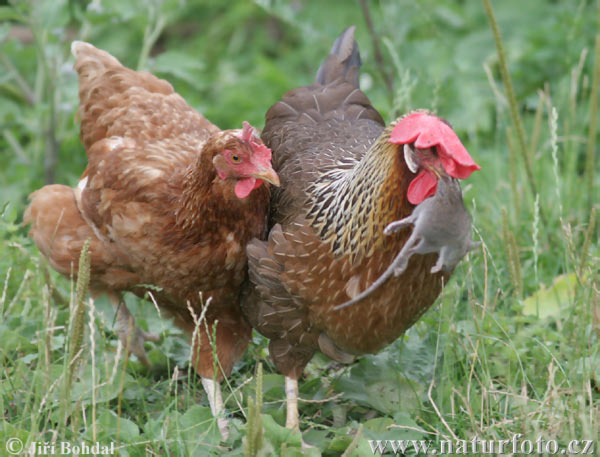 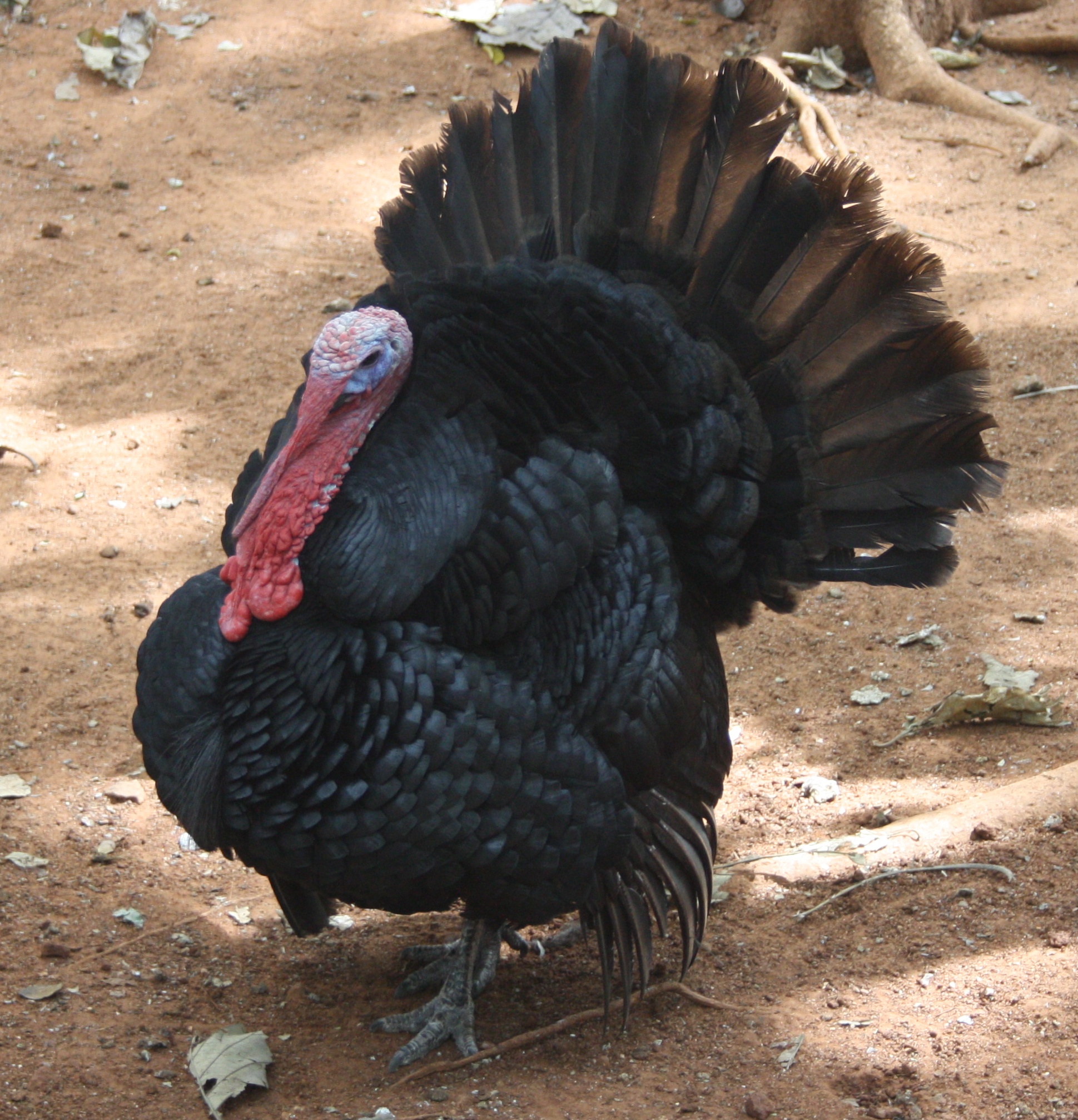 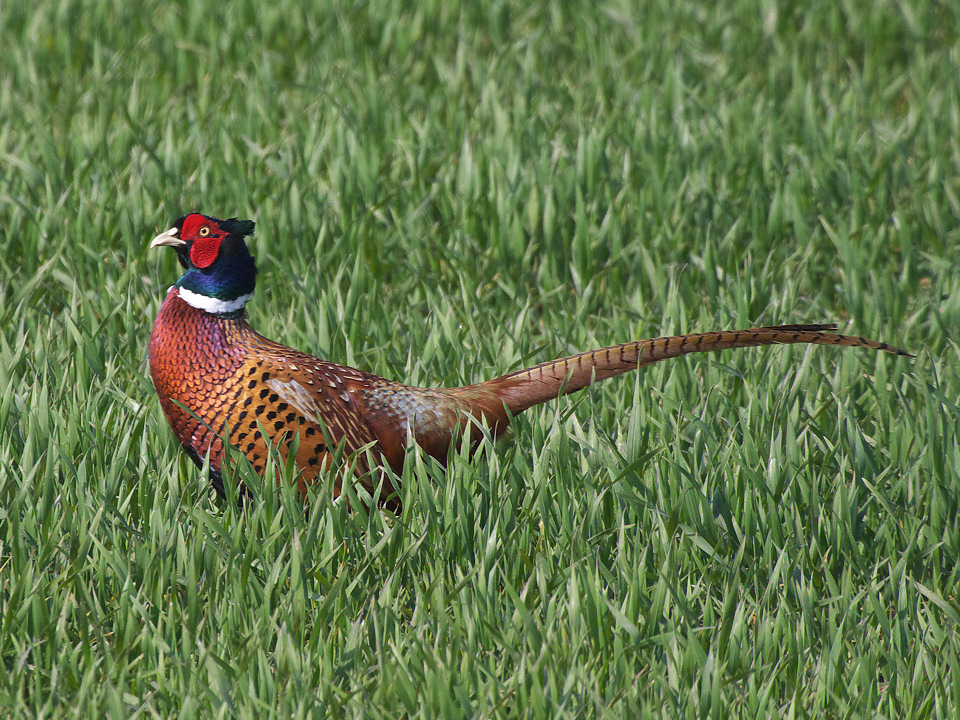 Znaky hrabavých ptáků
Mají silné nohy a tupé drápy

Pohybují se po zemi, špatně málo a špatně létají

Mají krátký, silný zobák

Všežravci

Nekrmivá mláďata
Krocan domácí
Má lysou bradavičnatou kůži na krku
Při podráždění – roztáhne vějířovitá ocasní péra a nafukuje se
Samice – krůta
Chov pro maso
Křepelka japonská
Veliká jako holub
Béžovohnědé zbarvení
Chov pro vejce
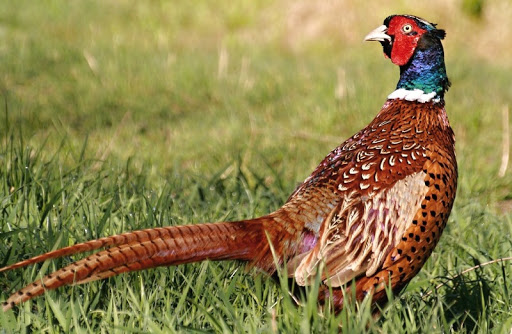 Samec je pestřejší než samice – pohlavní dvojtvárnost

Lovný pták
Bažant obecný
Páv Korunkatý
Žije v indických džunglích
Samec má dlouhá ocasní péra s modrými „pavími“ oky
Na hlavě „korunku“
Chov pro okrasu v parcích
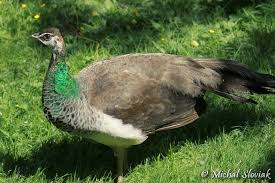 Černé zbarvení těla s červenou „čepičkou“
Vějířovité uspořádání ocasních per
Tetřívek obecný
Největší zástupce hrabavých ptáků

Velmi plachý

Žije v jehličnatých lesích
Tetřev hlušec